Prednáška 3: Logika a design sociálno-vedného výskumu
ZUR 434 Metodologie mediálního výzkumu
Úloha
Skúste vo dvojiciach navrhnúť výskumný problém, ktorému by sa podľa Vás v súčasnosti mali venovať mediálne štúdiá. 
Pripravte si stručné zdôvodnenie jeho relevancie.

Na čo by ste pridelili peniaze, keby ste sedeli v Grantovej agentúre?
Osnova
Účel a použitie výskumu
Výskumné stratégie
Design empirického výskumu
Účel a použitie výskumu
Účel výskumu
Podlľa Mihelj, S.: Linking Theory and Empirical Data. Loughborough University
Použitie výskumu
Podľa: Deacon et al. 1999, 367-72; Neuman 1997, 21-28
Typy organizácií zaoberajúcich sa mediálnym výskumom
Výskumné stratégie
Výskumné stratégie
Indukcia (od jednotlivého k všeobecnému): 	
tieto fazule sú biele →
tieto fazule sú z tejto misy → 
všetky fazule v tejto mise sú biele 

Dedukcia (od všeobecného k jednotlivému): 
 všetky fazule v tejto mise sú biele → 
 tieto fazule sú z tejto misy → 		
 tieto fazule sú biele
KVALITATIVNÍ
KVANTITATIVNÍ
Design empirického výskumu
Hlavné fázy empirického výskumu
formulácia témy výskumu a výskumného problému
prehľad literatúry (kontext výskumu)
formulácia cieľa výskumu
formulácia výskumných otázok a hypotéz
konceptualizácia, operacionalizácia, hľadanie indikátorov
rozhodnutie o výskumnej stratégii, výskumnej metóde a technike zberu dát
rozhodnutie o výskumnom súbore
konštrukcia výskumného nástroja
pilotáž
zber dát
analýza a interpretácia dát
zodpovedanie položených výskumných otázok/hypotéz
Stanovenie výskumnej témy a problému
pár odstavcov, ktoré popisujú povahu problému, ktorému sa budeme venovať
téma = čo skúmame? 
výskumný problém 
relevancia
kde hľadať výskumnú tému a problém? 
realita životného sveta (osobná, politická)
literatúra (odborná i populárna)
diskusia s kolegami
predchádzajúca výskumná skúsenosť
Motívy a význam
odôvodnenie toho, prečo je naša téma hodná výskumu
1. akademické dôvody
2. spoločenské dôvody
3. osobné dôvody
značný spoločenský význam
nedostatočne preskúmaný problém
snaha prispieť k hlbšiemu poznaniu problematiky
odkazy na literatúru (teoretické state, výsledky výskumov), štatistiky
Teoretický kontext výskumu
účel: popísať stav poznatkov, ktoré sa vzťahujú k výskumnému problému, cieľu a otázkam; preskúmanie a rešerš literatúry
zvýrazniť dôležitosť
spojiť navrhovaný výskum s existujúcimi relevantnými poznatkami
stanoviť rozdiel medzi doterajšími výskumami a tým naším 
uviesť čo najviac slabín, nedostatkov, prehliadnutých oblastí 
opísať, ako náš výskum tieto nedostatky nahradí
možné odpovede na naše výskumné otázky (hypotézy) 
vyhnúť sa „objavovaniu objaveného“
Teórie, koncepty
koncept: abstrakcia reprezentujúca nejaký objekt, jeho vlastnosť alebo fenomén
zachytáva základné črty sociálneho sveta a definuje ich
teória: špecifikuje vzťahy medzi konceptmi a vysvetľuje, prečo tieto vzťahy existujú
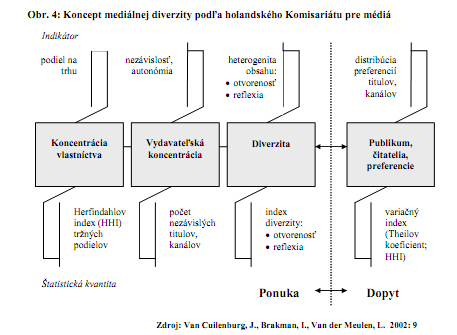 Cieľ výskumu
mala by zaznieť veta „cieľom tohto výskumu je...(popísať, objasniť, vysvetliť, preskúmať, analyzovať, pochopiť, zhodnotiť, odhaliť, zmeniť...)“
nemiešať výskumné ciele s aktivitami, ktoré sú nevyhnutné pre samotné vykonanie výskumu

preskúmať
popísať
vysvetliť
Výskumné otázky
obsahuje základné premenné (príp. koncepty), ktoré charakterizujú skúmaný problém  
od nej sa spravidla odvodzujú vedľajšie výskumné otázky, príp. hypotézy
tri základné typy otázok
čo? (popis)
prečo? (vysvetlenie)
ako? (intervencia)
vedľajšie výskumné otázky
Hypotézy
predbežný predpoklad, domnienka o: 
	(1) existencii javu
	(2) príčine javu
	(3) vzťahu medzi javmi
	(4) priebehu nejakého procesu
	(5) zmene apod.
má charakter výroku, tvrdenia, ktoré ešte doteraz nebolo prijaté ako všeobecne platné
empiricky testovateľné
nulová hypotéza: medzi dvoma premennými neexistuje vzťah
alternatívna hypotéza: vzťah medzi premennými
Kedy nie je hypotéza testovateľná?
keď obsahuje pojmy, ktoré sú príliš vágne, nejasné, všeobecné alebo mnohovýznamové
keď je vnútorne protirečivá
keď obsahuje dve a viac tvrdení
keď je tautologická (vysvetlenie sa točí v kruhu)
keď sa odvoláva na sily nebo idey, ktoré veda (doteraz) nepozná
Konceptualizácia
špecifikácia toho, čo presne myslíme pod jednotlivými termínmi
koncept = jasne vymedzená myšlienka, odvodená z konkrétneho teoretického modelu
nebezpečenstvo „konceptuálnej anarchie“
postup:
získať čo najviac rôznych definícií konceptu
identifikovať spoločné prvky a klasifikovať definície do určitých kategórií
rozhodnúť sa pre určitú definíciu
načrtnúť dimenzie konceptu
Operacionalizácia: od pojmu ku znaku
proces definície konceptu (konceptov), vyjadrený popisom operácií, ktorými bude meraný
konceptualizácia - dimenzie – indikátory
Paul Felix Lazarsfeld: 4 etapy operacionalizačnej procedúry:
intuitívna predstava o objekte či jave (= teoretická analýza)
analytický rozklad tejto predstavy na čiastkové elementy (dimenzie) (= konceptualizácia)
hľadanie empirických indikátorov pre každú z dimenzií
zhrnutie empirických indikátorov v celok (index)
Indikátor (ukazovateľ)
= empirická reprezentácia pojmu/konceptu
koľko indikátorov?
ak neexistuje ustanovený spôsob, ako merať určitý koncept, môže byť nápomocné vytvoriť indikátory pre viacero definícií a sledovať, ako sa to prejaví vo výsledkoch a interpretácii
multidimenzionalita
pilotáž – je možné, že časť indikátorov sa ukáže ako nepotrebná
záverečné rozhodnutie – praktická úvaha
Úloha
Ako by ste operacionalizovali koncept bulvarizácie? Skúste navrhnúť indikátory, prostredníctvom ktorých by ste merali a porovnávali mieru bulvarizácia MF Dnes a Blesku.
Úloha
Skúste vo dvojiciach operacionalizovať koncept politickej orientácie (pre jednoduchosť len osu pravica – ľavica). Ako (prostredníctvom akých otázok, indikátorov) by ste ju merali v dotazníkovom prieskume?
Príklad operacionalizácie – bulvarizácia
indikátory
skracovanie písaného textu (dĺžka článkov, počet slov)
vysoká miera vizualizácie správy (dĺžka článkov, prítomnosť fotografií, veľkosť fotografií, veľkosť titulku, pomer textu a obrazu)
posun k zábavnej funkcii článkov (podiel hard a soft news)
zmena spravodajských tém (podiel serióznych a bulvárnych tém)
negativita (pozitívne/negatívne vyznenie správ)
personalizácia (prítomnosť personalizácie)
premena citovaných zdrojov od expertov k vox populi (počet citácií jednotlivých typov zdrojov)
vysoké percento športových správ (počet/podiel športových správ)
Metóda výskumu, technika zberu dát
Kvantitatívne, kvalitatívne, zmiešané
Metódy:
Prípadová štúdia
Survey
Experiment

Techniky zberu dát: dotazník, štandardizovaný rozhovor, obsahová analýza, hĺbkový rozhovor, focus group....
Rozhodnutie o výskumnom súbore
výber ľudí/artefaktov, ktoré chceme skúmať
definícia základného súboru
definícia výberového súboru:
náhodný výber
nenáhodný výber
konkrétna technika výberu, zdôvodnenie
Zber dát
ak používame už overený a vyskúšaný výskumný nástroj, uvedieme jeho zdroj
ak tvoríme nový výskumný nástroj, musíme ho najprv otestovať (pilotáž)